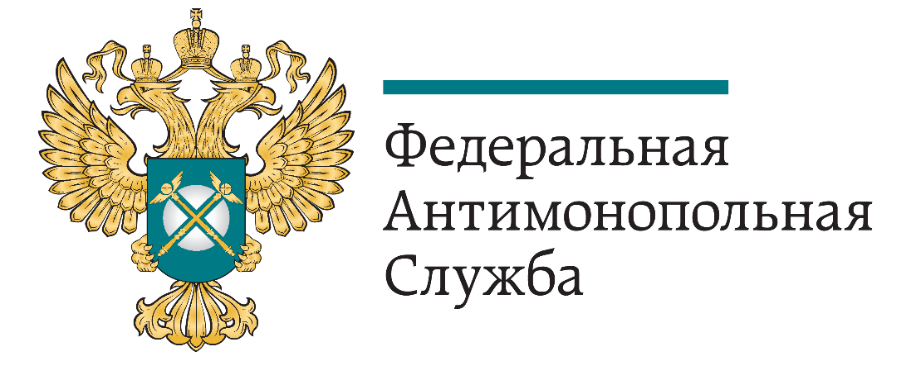 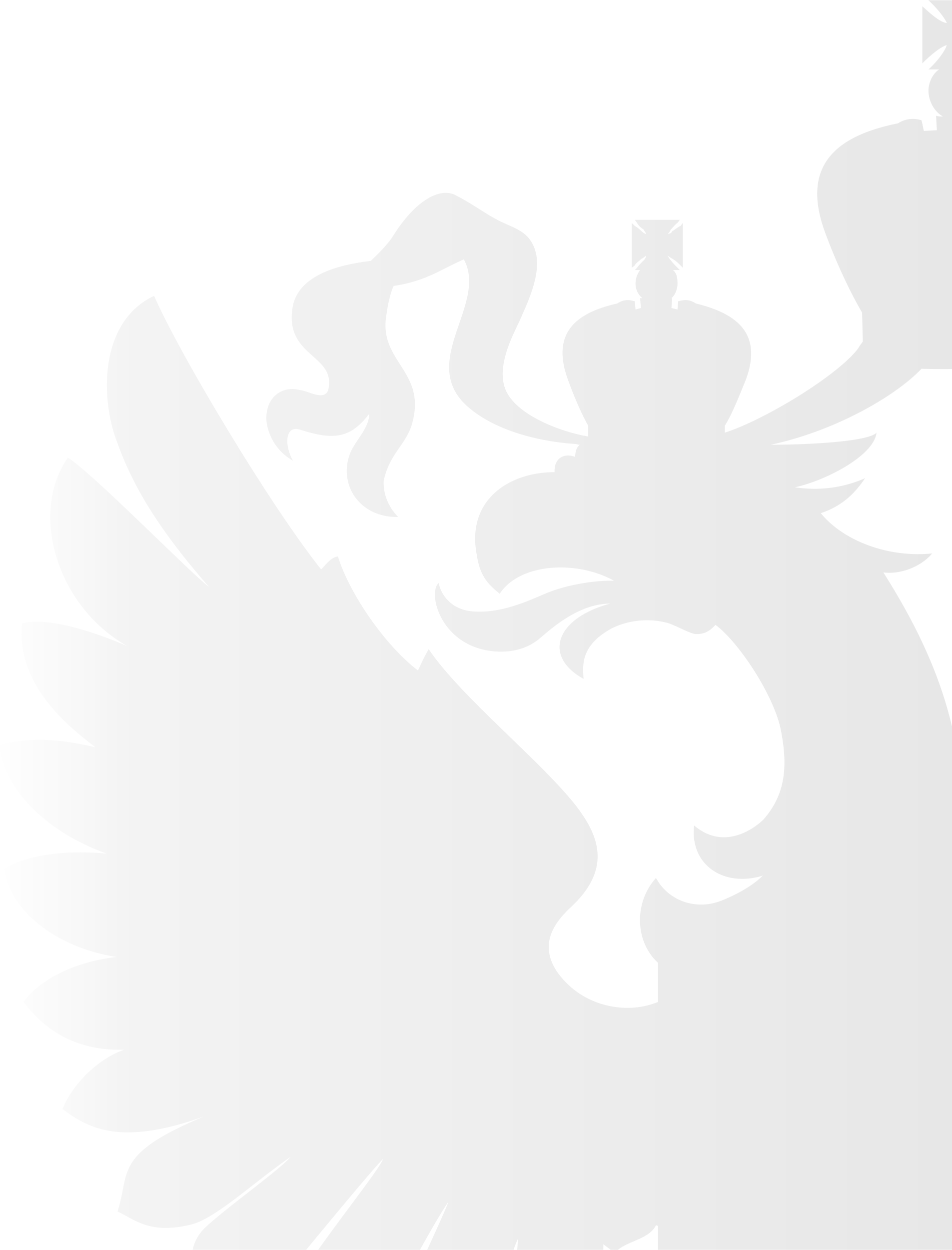 Обзор выявляемых 
Марийским УФАС России нарушений антимонопольного законодательства 
и законодательства о рекламе за 2023 год
Марийское УФАС России
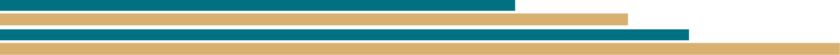 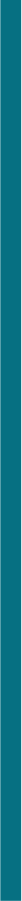 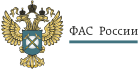 Антимонопольный контроль хозяйствующих субъектов
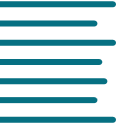 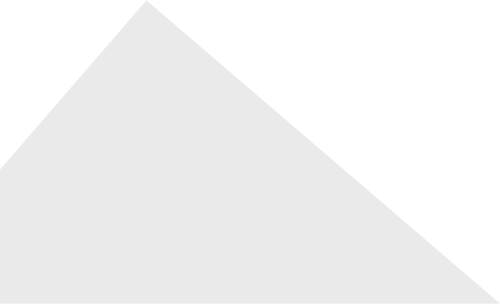 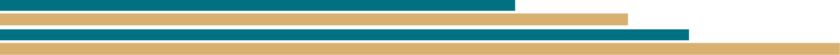 2
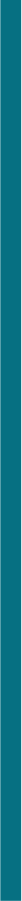 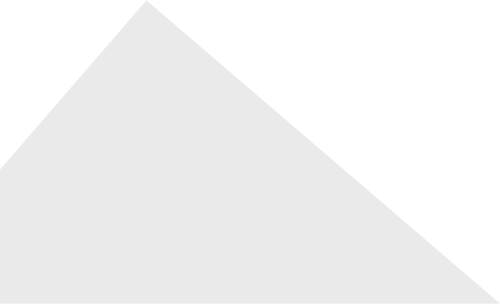 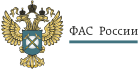 Антимонопольный контроль хозяйствующих субъектов
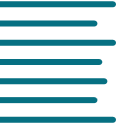 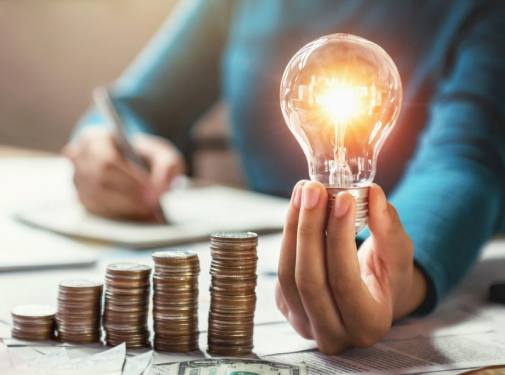 Главным критерием применения тарифов за электрическую энергию является цель использования электрической энергии

К юридическим лицам использующим объекты для удовлетворения коммунально-бытовых нужд применяются тарифы, приравненные для «населения»
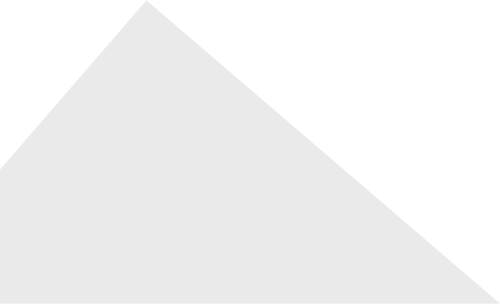 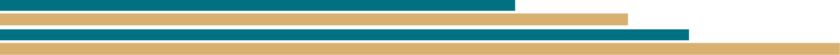 3
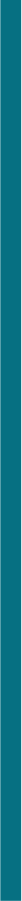 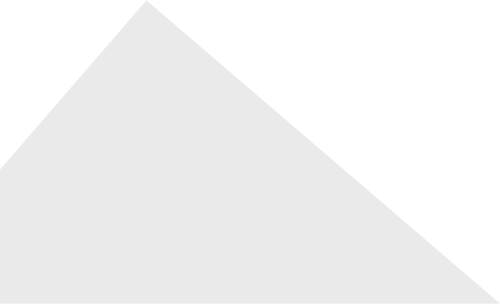 Антимонопольный контроль недобросовестной конкуренции
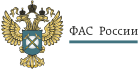 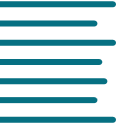 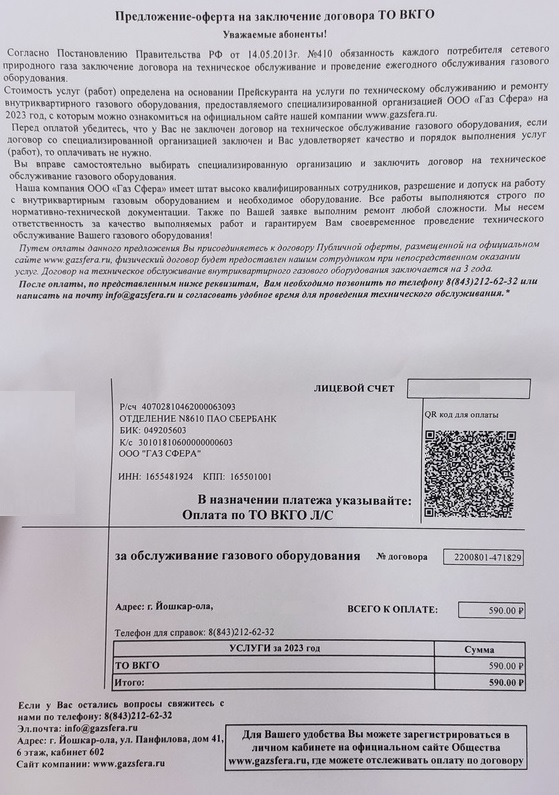 Распространение предложения-оферты на заключение договора ТО ВКГО в форме квитанции об оплате услуг
Лицу, распространяющему данные листовки, выдано предупреждение о прекращении их распространения (ст. 14.2 Закона о защите конкуренции)
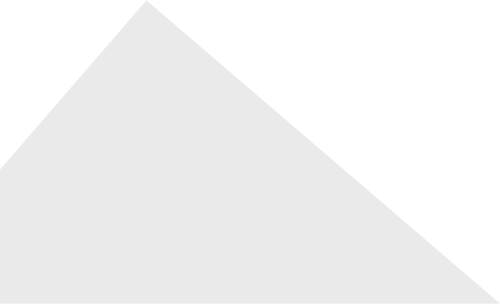 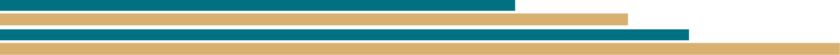 4
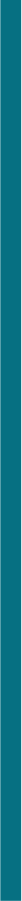 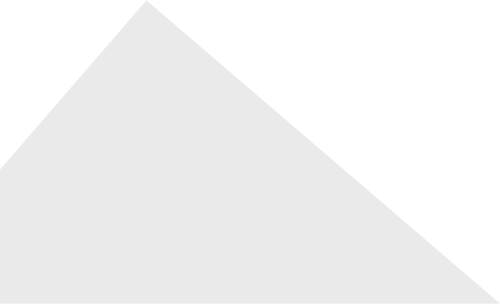 Антимонопольный контроль недобросовестной конкуренции
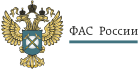 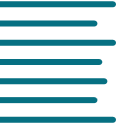 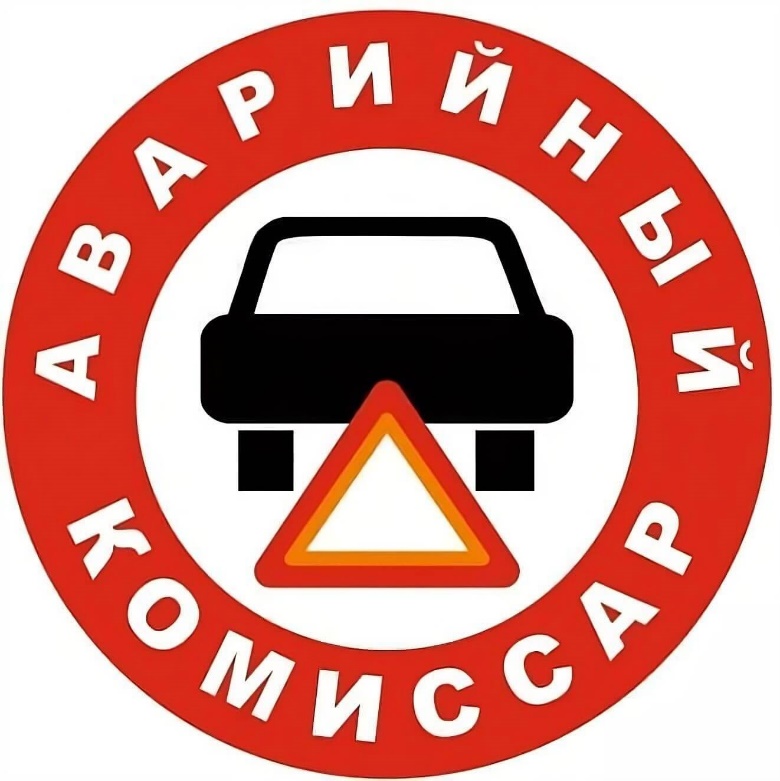 Использование при осуществлении деятельности сайта гибдд12.рф, сходного до степени смешения с сайтом, используемым Госавтоинспекцией (гибдд.рф)
Лицам, использующим наименование сайта гибдд12.рф, выданы предупреждения о прекращении использования данного наименования при продвижении оказания услуг аварийных комиссаров (ст. 14.8 Закона о защите конкуренции)
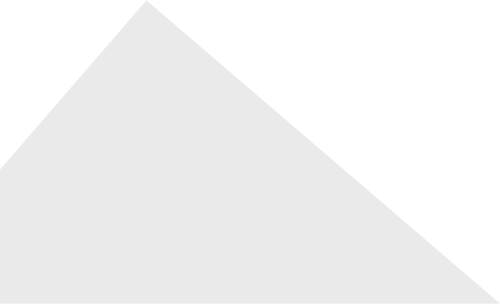 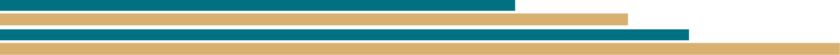 5
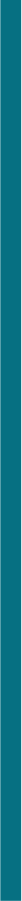 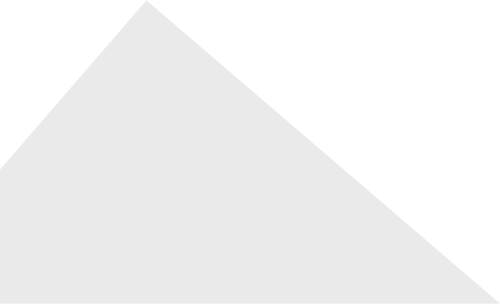 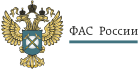 Антимонопольный контроль по процедурам закупок
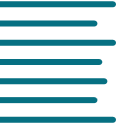 Заказчик установил:

Процедура закупки у ед. поставщика может применяться в случае осуществляются закупки товаров, работ, услуг, стоимость которых, не превышает 990 тыс. руб.

При закупке бензина АИ-92, АИ-95 и дизельного топлива
Выводы Комиссии УФАС

Обеспечена возможность проведения закупки с ед. поставщиком в любых случаях и при любых потребностях

Отсутствует правовое обоснование включения в Положение о закупке способа закупки у ед. поставщика 

Указанные условия влекут или могут повлечь ограничение, устранение, недопущение конкуренции
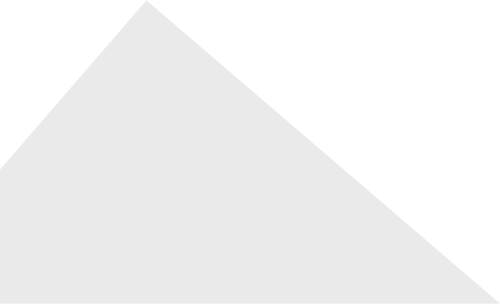 Определение Верховного Суда Российской Федерации 
от 16.09.2021 № 306-ЭС21-11589
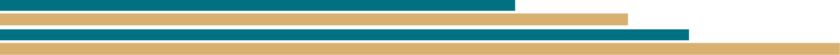 6
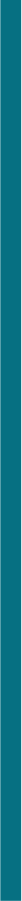 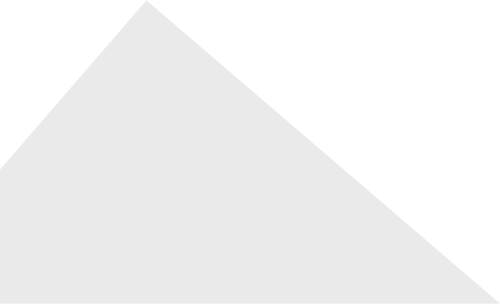 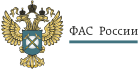 Антимонопольный контроль органов власти
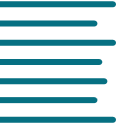 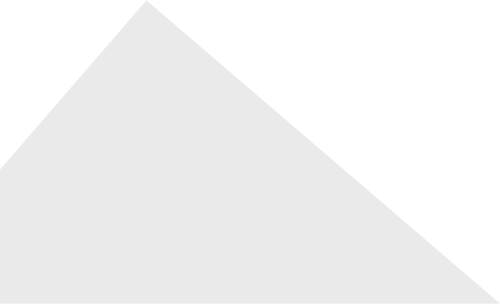 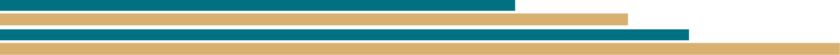 7
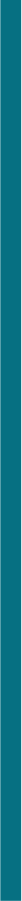 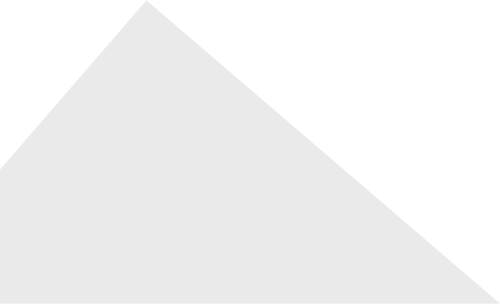 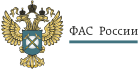 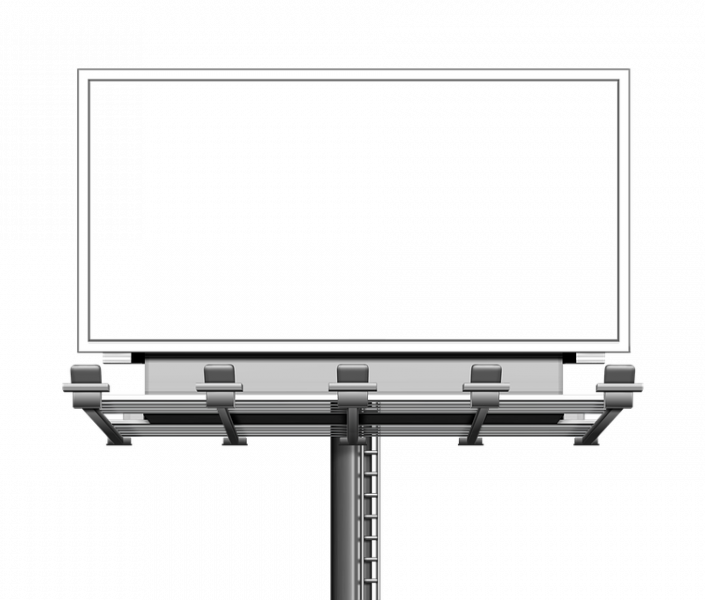 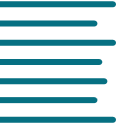 Антимонопольный контроль органов власти
Схема размещения является неактуальной 

Многие размещаемые конструкции в данную схему не внесены 

Размещенная наружная реклама не согласована
Предупреждение по признакам нарушения 
ч. 1 ст. 15 Закона о защите конкуренции
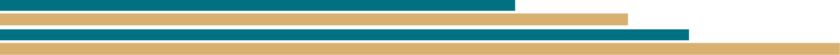 8
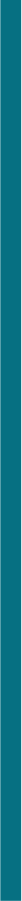 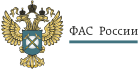 Контроль за соблюдением законодательства
о рекламе
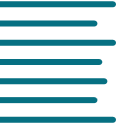 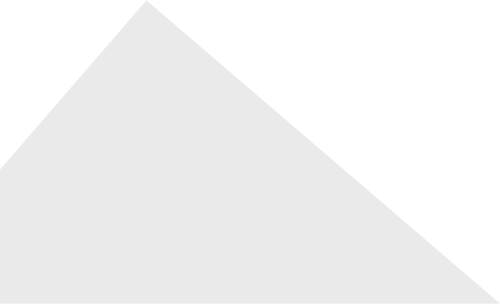 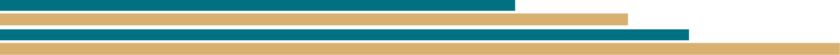 9
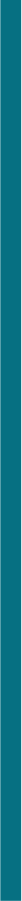 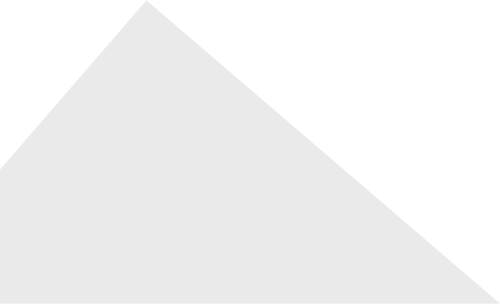 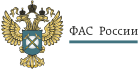 Контроль за соблюдением законодательства
о рекламе
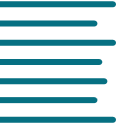 Проведен 1 экспертный совет по рекламе. Рассмотрено 8 рекламных материалов.
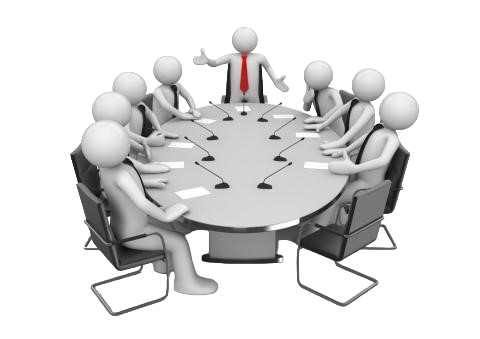 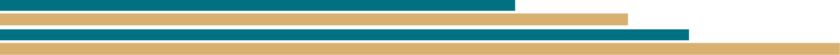 10
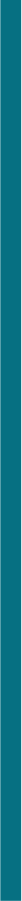 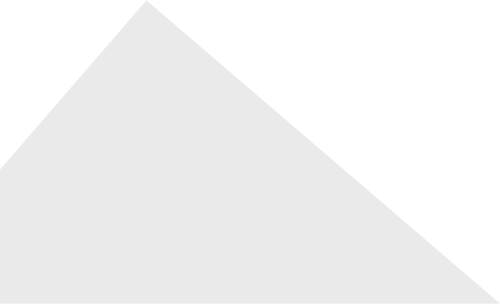 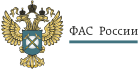 Контроль за соблюдением законодательства
о рекламе
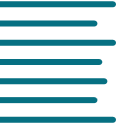 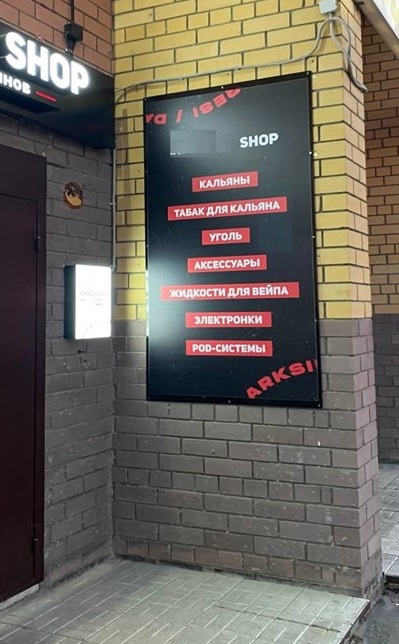 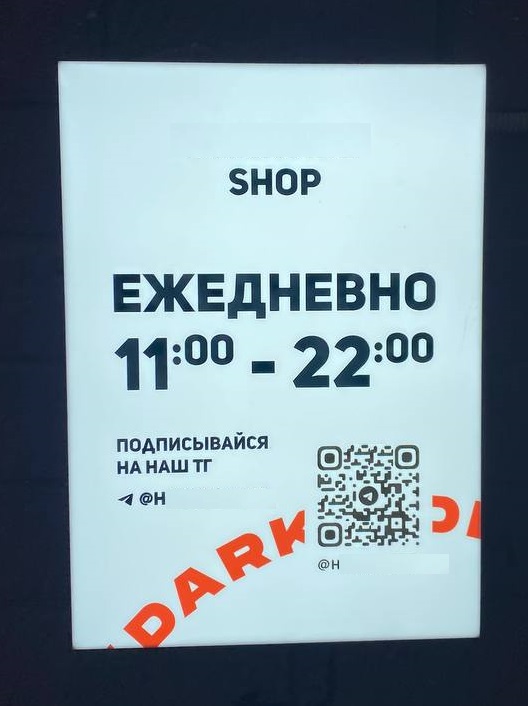 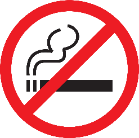 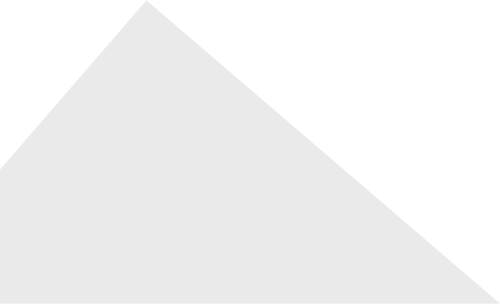 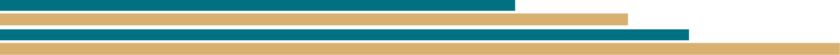 11
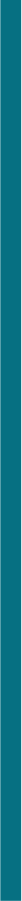 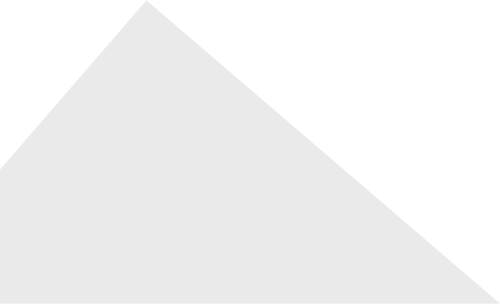 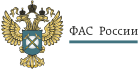 Контроль за соблюдением законодательства
о рекламе
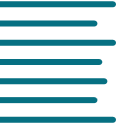 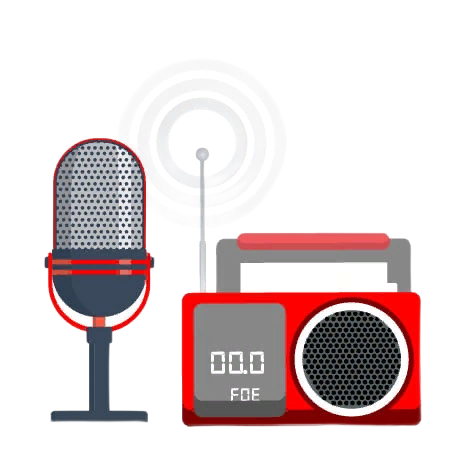 «Такой низкой ставки еще не было. Кредит в Банке от 4 процентов. Оформите онлайн и получите деньги уже сегодня»
«Банк первым в России отменил комиссии, теперь абсолютно все платежи и переводы бесплатны, никаких ограничений. Закажите бесплатную дебетовую карту. Лучший мобильный банк»
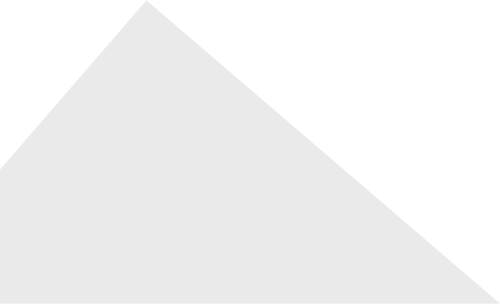 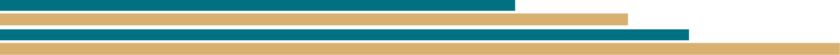 12
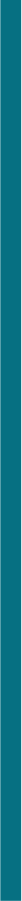 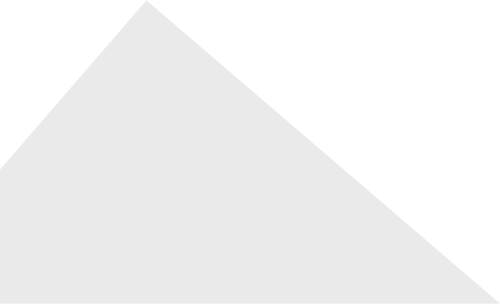 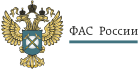 Контроль за соблюдением законодательства
о рекламе
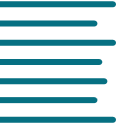 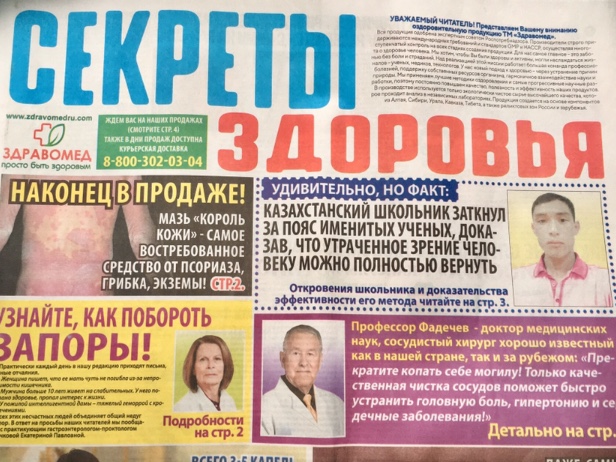 Запрет использования в рекламе образов медицинских работников, указания на лечебные свойства и отзывов врачей
Создается впечатление 
об излечении от многих болезней
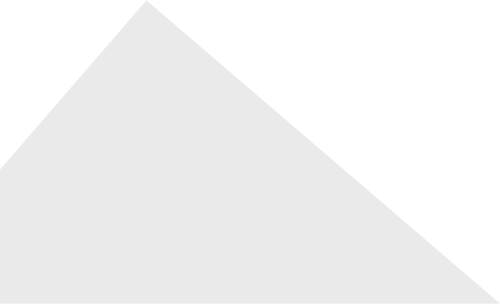 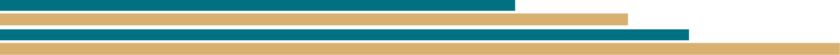 13
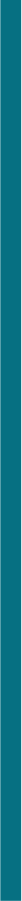 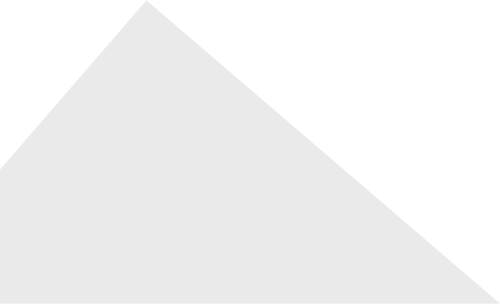 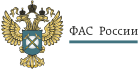 Контроль за соблюдением законодательства
о рекламе
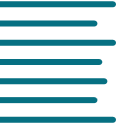 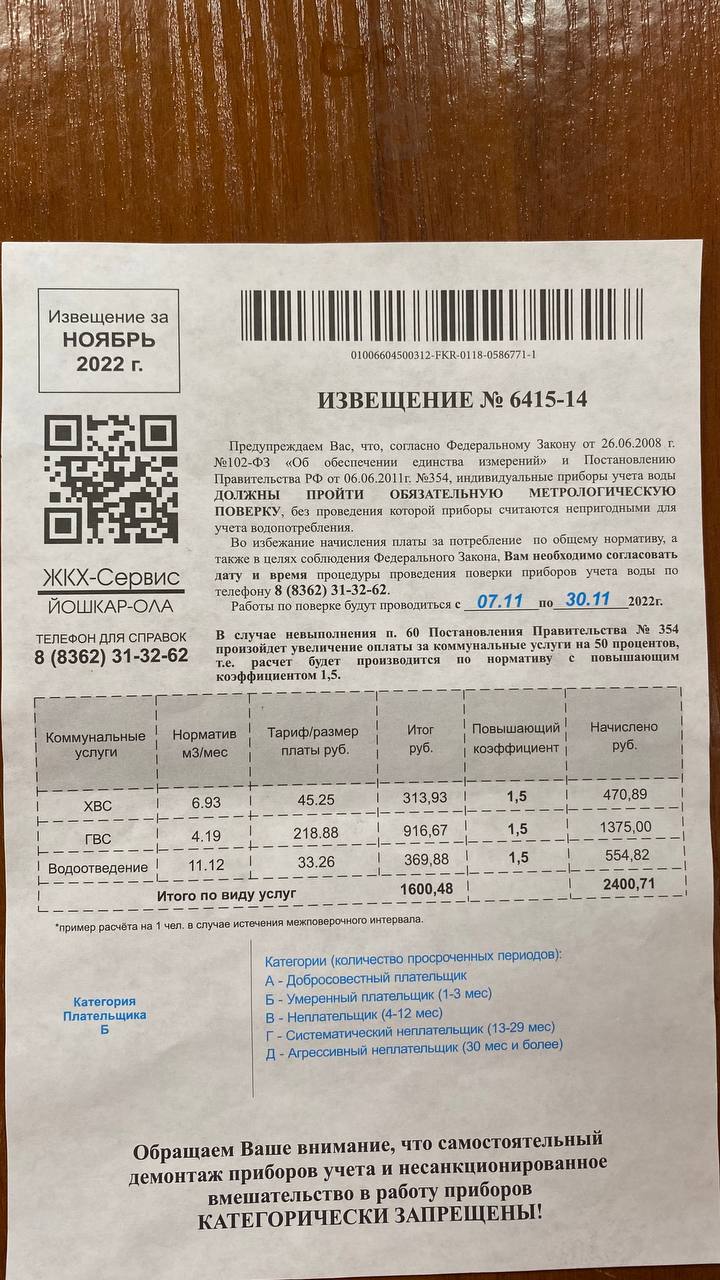 Реклама должна быть достоверной и содержать правдивые сведения об условиях приобретения услуг и о лице, оказывающем данные услуги
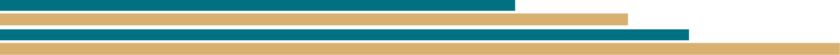 14
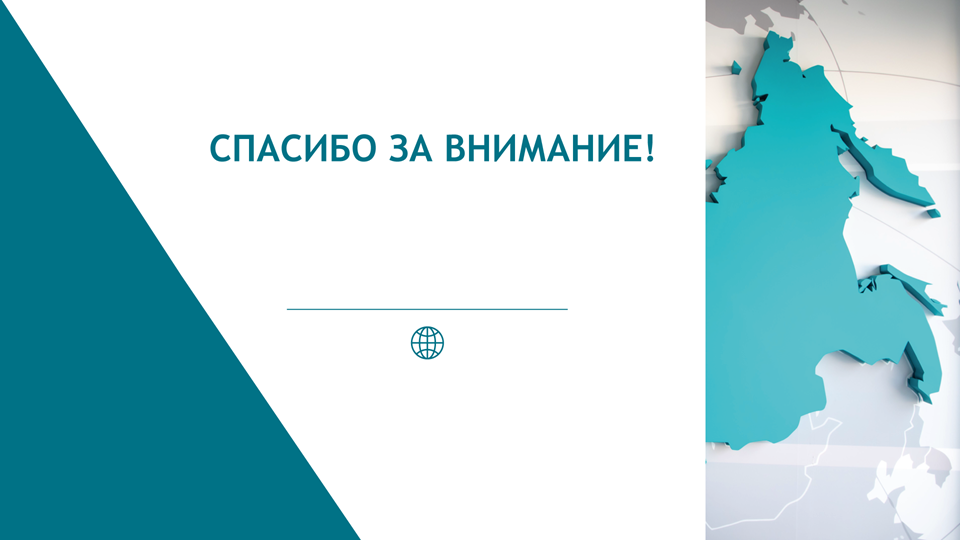 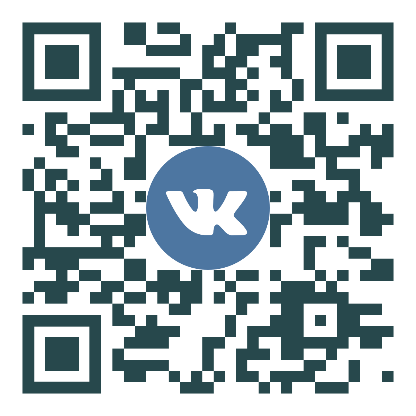 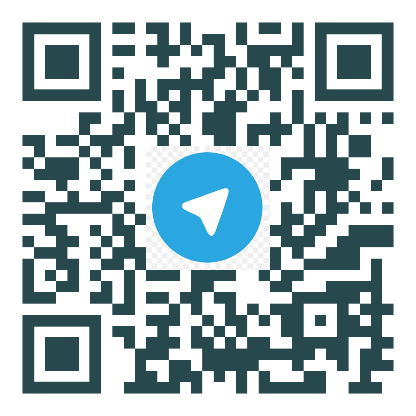 www.mari-el.fas.gov.ru